SHRUBS
Ericameria nauseosus 	ERNA
rubber rabbitbrush
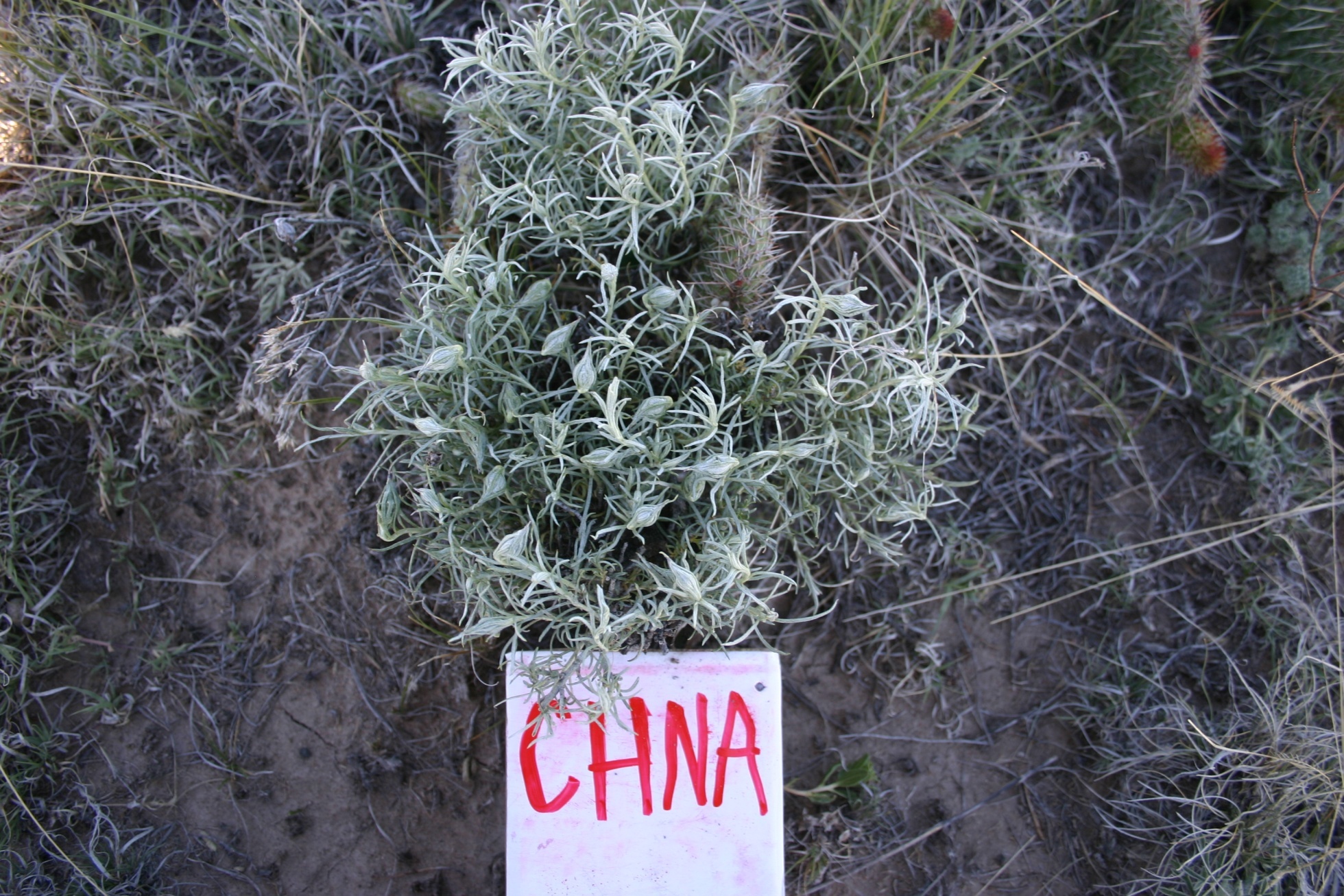 ERNA
SUBSHRUBS
Artimisia frigida
fringed sagewort
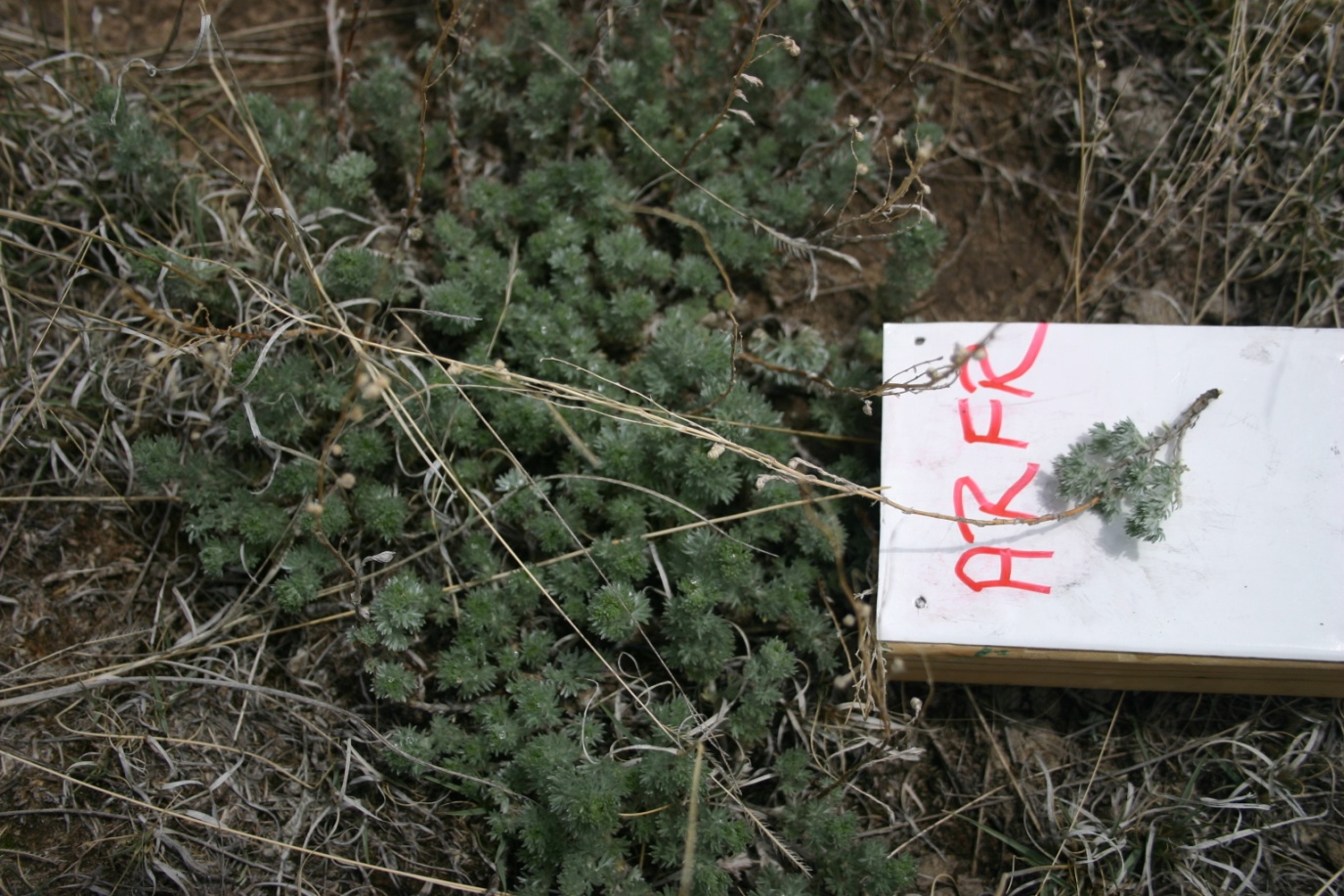 [Speaker Notes: Sage smell]
SUBSHRUBS
Krascheninnikovia lanata
common winter fat
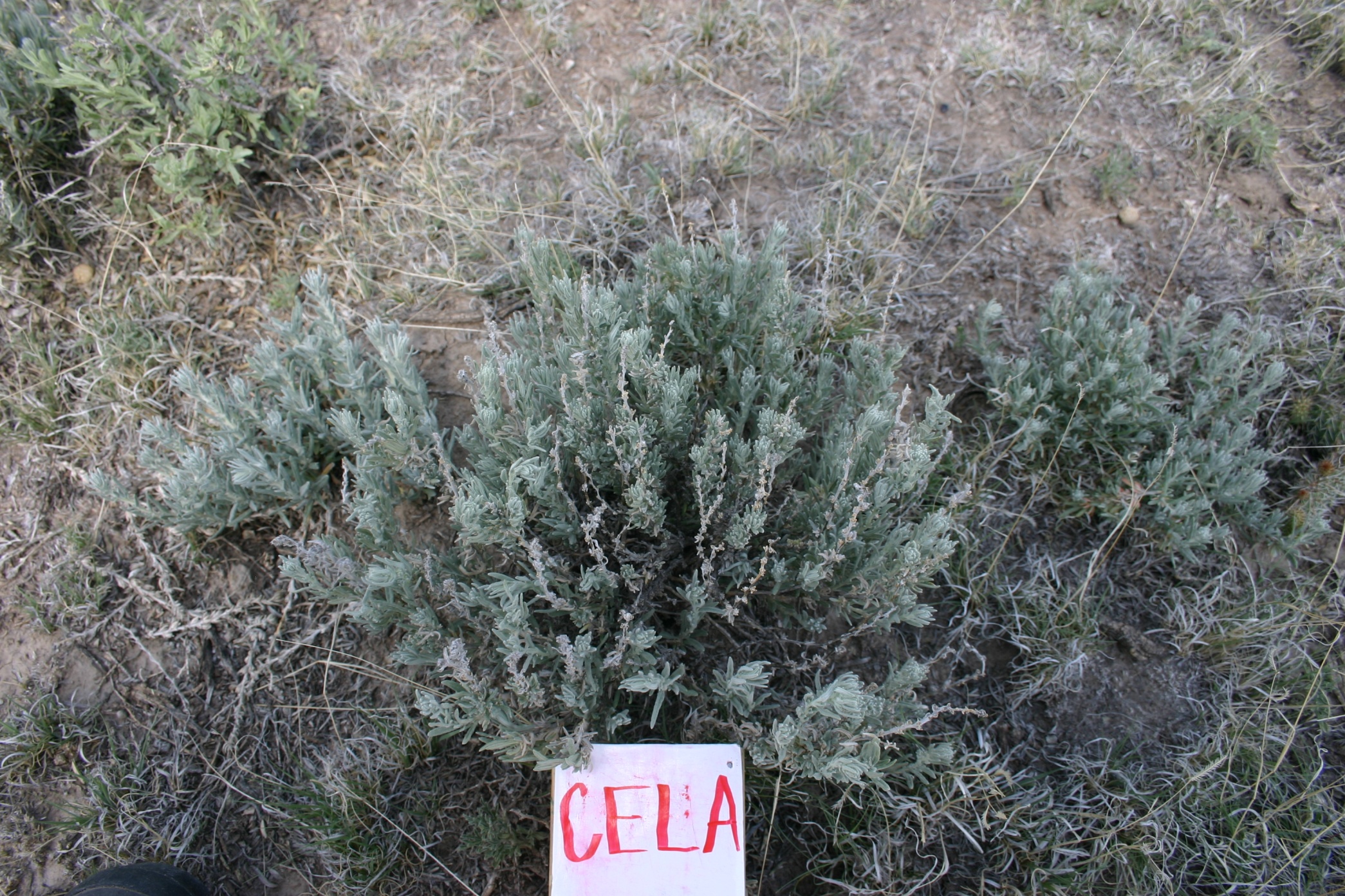 KRLA
SUBSHRUBS
Eriogonum effusum
spreading buckwheat
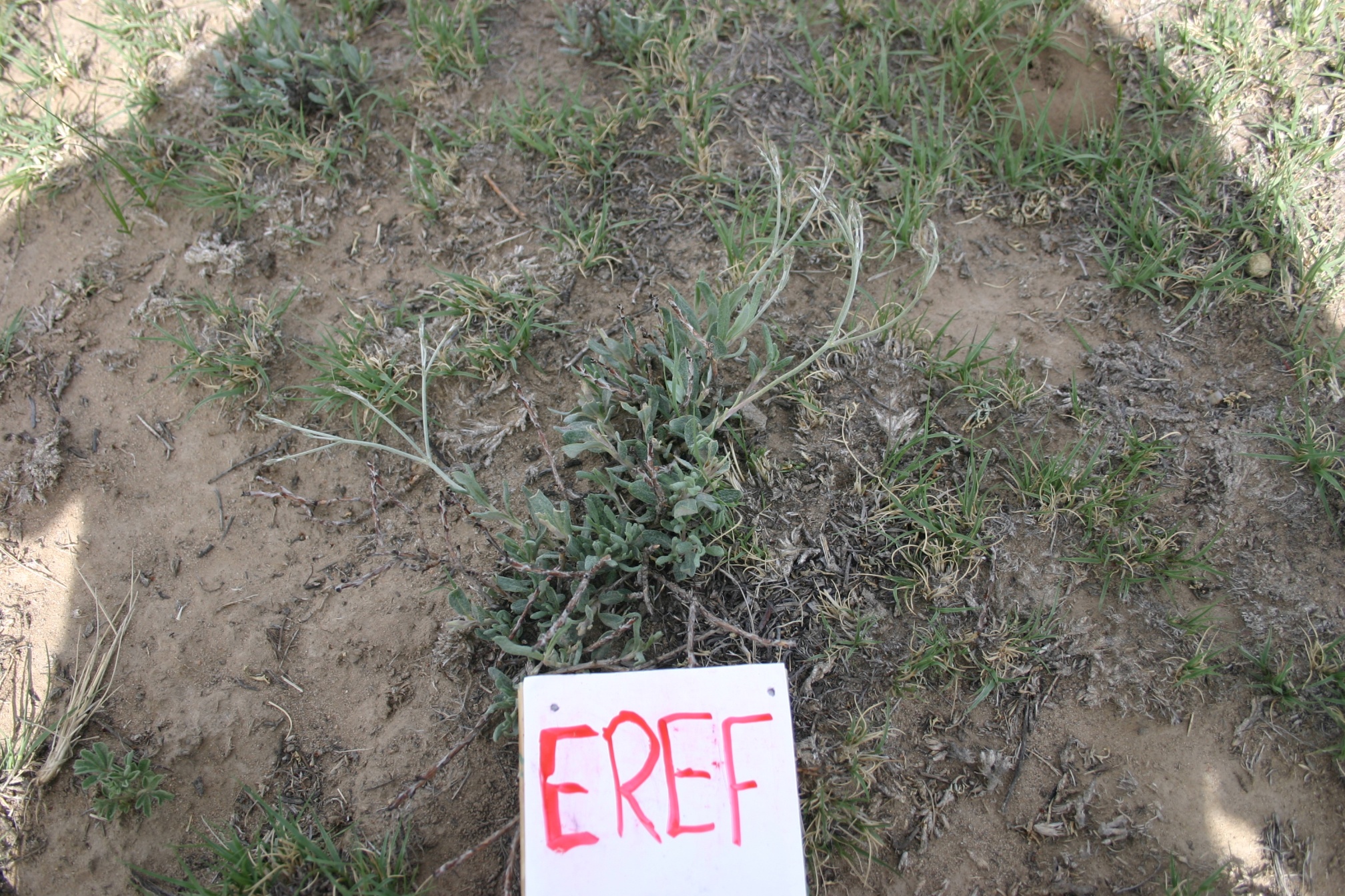 [Speaker Notes: Stems will turn red]
SUBSHRUBS
Gutierrezia sarathrae
broom snakeweed
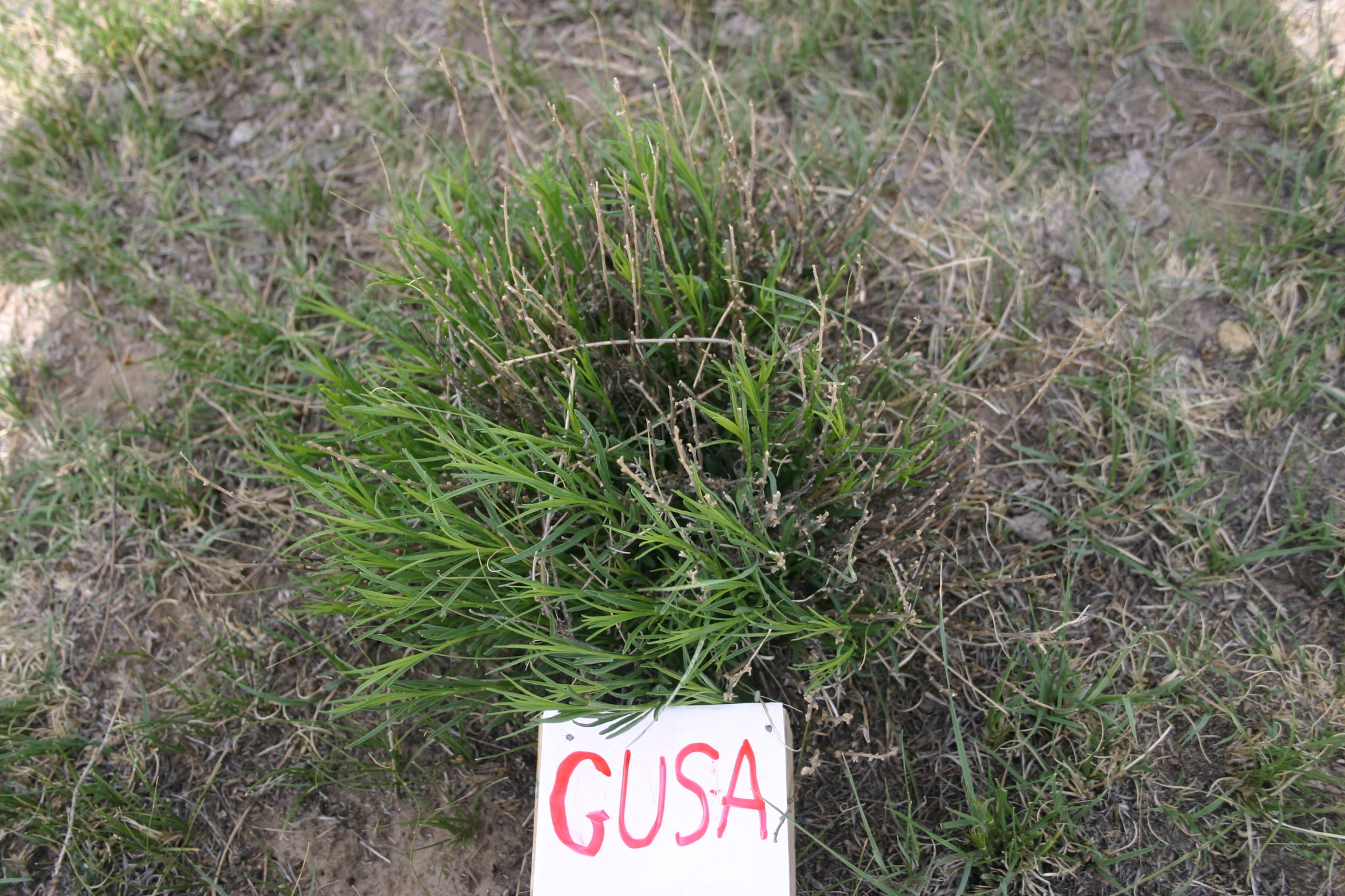 SHRUBS
Yucca glauca
small soapweed
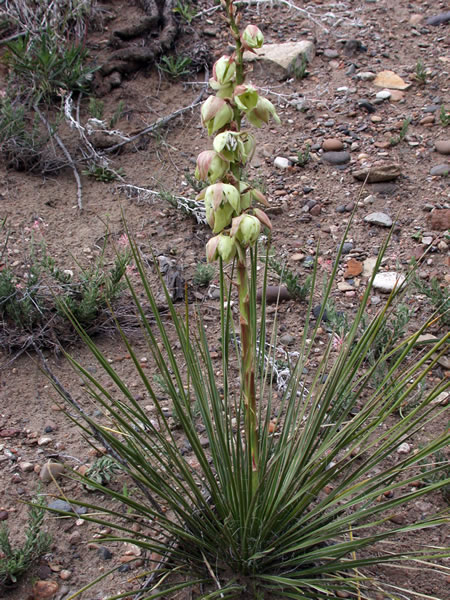 ARFI
[Speaker Notes: Only found in one pasture at CPER (20SE?)]